INF 4130 Eksamen 2008
Gjennomgang
Oppgave 1
En uavhengig mengde av noder i en graf er en delmengde av noder det ikke går noen kanter mellom. To nabonoder i grafen kan altså ikke begge være med i en slik uavhengig mengde. 





 
Å finne den største uavhengige mengde av noder i en generell graf er et NP-hardt problem, i denne oppgaven skal vi derfor kun se på trær. I trær kan vi nemlig bruke dynamisk programmering til å finne størrelsen av største uavhengige mengde (og også den faktiske mengden, om vi ønsker). [Sidebemerkning: Å kun se på trær er ikke en så stor forenkling som det kanskje kan høres ut. Det finnes nemlig en mye større klasse av tre-aktige grafer hvor den samme metoden kan brukes. Vanlige trær er spesialtilfeller av disse grafene.]

La T være treet vårt og r være roten. For hver node v i treet, la Tv være sub-treet med v som rot (se Figur 2). Husk at det for enhver node v vil være to muligheter når vi forsøker å danne en uavhengig mengde: enten å ta v med i mengden eller å la det være.
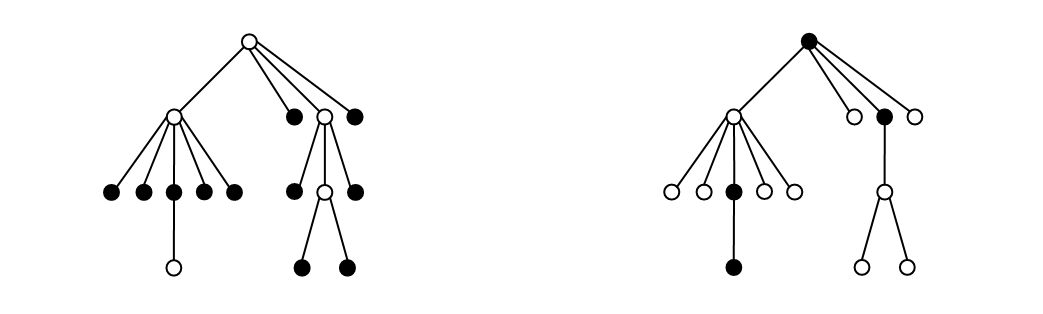 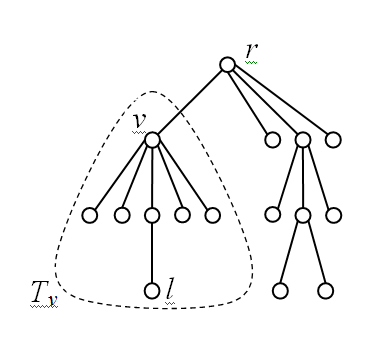 [Speaker Notes: Figur 1:

De svarte nodene i treet til venstre utgjør en uavhengig mengde – det går ingen kanter mellom noe par av svarte noder. Dette er faktisk også en største uavhengig mengde – det finnes ingen uavhengig mengde større enn elleve noder i det venstre treet. De svarte nodene i treet til høyre utgjør ingen uavhengig mengde – det går kanter mellom to og to av dem.


Figur 2:

Et tre T med rot r, en løvnode l, en intern node v, og subtreet Tv med rot i v.]
Oppgave 1
Spørsmål 1.a 	(7 %)
Om vi skal beregne størrelsen av største uavhengige mengde av noder i T, bottom-up, må vi opplagt starte med løvnodene. Vi tenker oss at de beregnede verdiene lagres i nodene i treet, slik at vi slipper å bruke en tabell. For en løvnode l, og sub-treet Tl, skal vi beregne to verdier: 
 
l.m   	størrelsen av den største uavhengige mengde i Tl som inneholder noden l,
l.u    	størrelsen av den største uavhengige mengde i Tl som ikke inneholder noden l. 
 
Hva blir disse verdiene for en løvnode l? (Merk at vi kun ser på sub-treet Tl.)
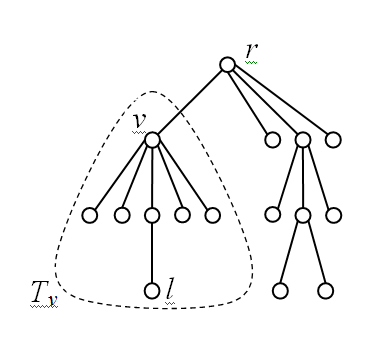 Oppgave 1
Spørsmål 1.a 	(7 %)
Om vi skal beregne størrelsen av største uavhengige mengde av noder i T, bottom-up, må vi opplagt starte med løvnodene. Vi tenker oss at de beregnede verdiene lagres i nodene i treet, slik at vi slipper å bruke en tabell. For en løvnode l, og sub-treet Tl, skal vi beregne to verdier: 
 
l.m   	størrelsen av den største uavhengige mengde i Tl som inneholder noden l,
l.u    	størrelsen av den største uavhengige mengde i Tl som ikke inneholder noden l. 
 
Hva blir disse verdiene for en løvnode l? (Merk at vi kun ser på sub-treet Tl.)
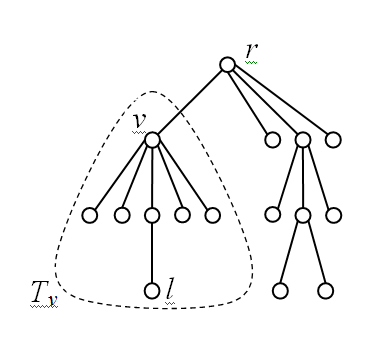 Svarforslag 1.a 
l.m = 1,
l.u = 0.
Oppgave 1
Spørsmål 1.b 	(7 %)
Når løvnodene er ferdige, kan disses foreldre gjøre sine beregninger, og så videre oppover i treet. Generelt må en node vente til alle dens barn er ferdig før den kan gjøre sine egne beregninger. De resterende nodene v, med korresponderende sub-trær Tv, skal også beregne: 

v.m   	størrelsen av den største uavhengige mengde i Tv som inneholder noden v,
v.u    	størrelsen av den største uavhengige mengde i Tv som ikke inneholder noden v. 

Angi med enkel pseudokode hvordan v.m og v.u beregnes for en node v som ikke er et løv. Du skal ikke skrive kode for traversering av treet eller liknende, kun vise hvordan v gjør sin beregning basert på verdier som nå allerede er beregnet. (Merk at vi fortsatt kun ser på sub-treet Tv.) Du kan anta at vs barn ligger i en passende datastruktur, og gå igjennom disse med en for-løkke FOR i IN v.children DO{} som aksesserer allerede beregnede verdier for hvert barn i av v.
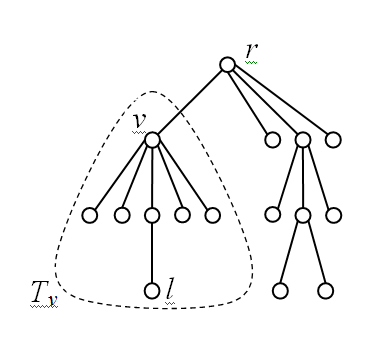 [Speaker Notes: Det lille vanskelige her blir vel her nå (?) å se at man ikke må ta med alle barn av en node v som ikke selv er tatt med, men at man kan gjøre det, og at man altså tar med/utelater på den måten som gir høyest verdi; tilsvarende er det ikke om man har tatt med node v, da kan man ikke ta med noen av barna.]
Oppgave 1
Spørsmål 1.b 	(7 %)
Når løvnodene er ferdige, kan disses foreldre gjøre sine beregninger, og så videre oppover i treet. Generelt må en node vente til alle dens barn er ferdig før den kan gjøre sine egne beregninger. De resterende nodene v, med korresponderende sub-trær Tv, skal også beregne: 

v.m   	størrelsen av den største uavhengige mengde i Tv som inneholder noden v,
v.u    	størrelsen av den største uavhengige mengde i Tv som ikke inneholder noden v. 

Angi med enkel pseudokode hvordan v.m og v.u beregnes for en node v som ikke er et løv. Du skal ikke skrive kode for traversering av treet eller liknende, kun vise hvordan v gjør sin beregning basert på verdier som nå allerede er beregnet. (Merk at vi fortsatt kun ser på sub-treet Tv.) Du kan anta at vs barn ligger i en passende datastruktur, og gå igjennom disse med en for-løkke FOR i IN v.children DO{} som aksesserer allerede beregnede verdier for hvert barn i av v.
Svarforslag 1.b
v.m = 1	// node v er selv med
v.u = 0	// node v er ikke med
FOR i in v.children DO
{
   v.m = v.m + i.u		// Er v med, kan vi ikke ta med barna.
   v.u = v.u + max(i.u, i.m)	// Er v ikke med, kan vi ta med de barna
}			// vi ønsker, men behøver ikke ta alle.
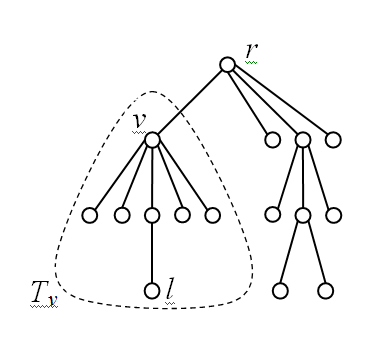 [Speaker Notes: Det lille vanskelige her blir vel her nå (?) å se at man ikke må ta med alle barn av en node v som ikke selv er tatt med, men at man kan gjøre det, og at man altså tar med/utelater på den måten som gir høyest verdi; tilsvarende er det ikke om man har tatt med node v, da kan man ikke ta med noen av barna.]
Oppgave 1
Spørsmål 1.c 	(7 %)
Når løvnodene har beregnet initialverdiene, og de resterende nodene har beregnet sine verdier nedenfra og opp, er vi i prinsippet ferdig. Hvor/hvordan finner vi nå størrelsen av største uavhengige mengde i T?
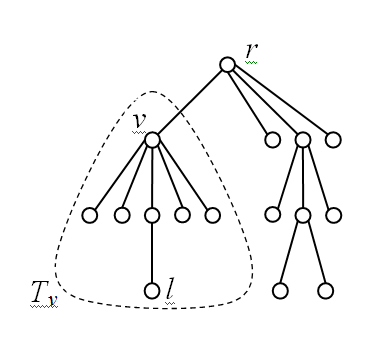 Oppgave 1
Spørsmål 1.c 	(7 %)
Når løvnodene har beregnet initialverdiene, og de resterende nodene har beregnet sine verdier nedenfra og opp, er vi i prinsippet ferdig. Hvor/hvordan finner vi nå størrelsen av største uavhengige mengde i T?
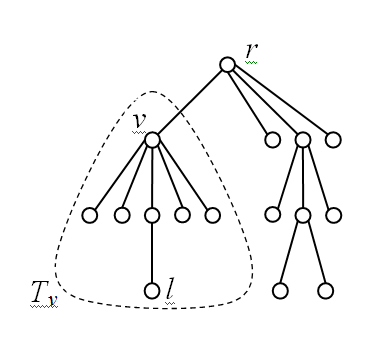 Svarforslag 1.c 
Svaret finner vi ved å ta max(r.u, r.m).
Oppgave 1
Oppgave 2
Vi skal bruke Karp-Rabin-algortimen for å søke etter patternet 666 i strengen 12345666.
 
Vi antar at algoritmen arbeider med de vanlige tallene i titallssystemet, som beskrevet i kursboken (Berman & Paul, Algorithms: Sequential, Parallel, and Distributed), slik at vi slipper omregning via et annet og mer uvant tallsystem, videre antar vi at algoritmen arbeider modulo 3.

Spørsmål 2.a	(12 %)
Vis hvordan algoritmen arbeider stegvis under søket, hva den aktuelle delen av strengen (vinduet) omegnes til modulo 3, og angi hvor det ikke blir match, hvor det blir uekte (spuriøs) match og hvor det blir ekte match.
 
Du kan gjerne gjøre dette i kort tabell-form, f.eks slik:
Oppgave 2
Vi skal bruke Karp-Rabin-algortimen for å søke etter patternet 666 i strengen 12345666.
 
Vi antar at algoritmen arbeider med de vanlige tallene i titallssystemet, som beskrevet i kursboken (Berman & Paul, Algorithms: Sequential, Parallel, and Distributed), slik at vi slipper omregning via et annet og mer uvant tallsystem, videre antar vi at algoritmen arbeider modulo 3.

Spørsmål 2.a	(12 %)
Vis hvordan algoritmen arbeider stegvis under søket, hva den aktuelle delen av strengen (vinduet) omegnes til modulo 3, og angi hvor det ikke blir match, hvor det blir uekte (spuriøs) match og hvor det blir ekte match.
 
Du kan gjerne gjøre dette i kort tabell-form, f.eks slik:
Oppgave 2
Spørsmål 2.b	(6 %)
Hvordan forholder det antall uekte (spuriøse) matcher du fant i 2.a seg til det forventede antall uekte (spuriøse) matcher i uniformt fordelte strenger når man arbeider modulo 3?
Oppgave 2
Spørsmål 2.b	(6 %)
Hvordan forholder det antall uekte (spuriøse) matcher du fant i 2.a seg til det forventede antall uekte (spuriøse) matcher i uniformt fordelte strenger når man arbeider modulo 3?

Svarforslag 2.b
Det forventede antall spuriøse matcher er n/3 om vi gjør n forsøk. Vi gjør seks forsøk, og forventer derfor 6/3=2. De fire spuriøse matchene vi fikk er altså noe i overkant av det forventede antallet.
A
5, 6
5, 5
5, 4
4, 6
B
. . .   . .
A
4, 4
4, 5
3, 6
. . . . . . . .
. . . . . .
B
Oppgave 3
Et spill for to personer er som følger: Det er to bunker med fyrstikker F og G, med h.h.v. f og g fyrstikker. Vi skriver en gitt situasjon slik: (f, g), eller med hel ring rundt. Det er fra hver situasjon maksimalt tre mulige trekk:

  Fjerne en fyrstikk fra F,
  Fjerne en fyrstikk fra G,
  Fjerne to fyrstikker fra G.

Et trekk er bare lovlig om det nok fyrstikker i den aktuelle bunken. Spillerne er A og B, de trekker annenhver gang, A trekker først. Den spilleren som er i trekket når situasjonen er (0, 0) har vunnet (altså, den som tar siste fyrstikken taper).
Vi skal tegne opp spilltrær for dette spillet. Subnodene til en node skal alltid tegnes fra venstre mot høyre i den rekkefølge de tre eller færre mulige trekk er angitt over. Et tre fra startsituasjonen (5, 6) kan for eksempel begynne fra toppen slik:
Oppgave 3
Spørsmål 3.a	(4 %)
Tegn opp hele spilltreet fra startsituasjonen (1, 3). Ikke gjør noe forsøk på å slå sammen like noder.
Oppgave 3
Spørsmål 3.a	(4 %)
Tegn opp hele spilltreet fra startsituasjonen (1, 3). Ikke gjør noe forsøk på å slå sammen like noder.
1, 3
A
Oppgave 3
Spørsmål 3.a	(4 %)
Tegn opp hele spilltreet fra startsituasjonen (1, 3). Ikke gjør noe forsøk på å slå sammen like noder.
1, 3
A
1, 2
1, 1
B
0, 3
[Speaker Notes: Trekke 1 fra F, 1 fra G eller 2 fra G]
Oppgave 3
Spørsmål 3.a	(4 %)
Tegn opp hele spilltreet fra startsituasjonen (1, 3). Ikke gjør noe forsøk på å slå sammen like noder.
1, 3
A
1, 2
1, 1
B
0, 3

A
0, 1
0, 2
Oppgave 3
Spørsmål 3.a	(4 %)
Tegn opp hele spilltreet fra startsituasjonen (1, 3). Ikke gjør noe forsøk på å slå sammen like noder.
1, 3
A
1, 2
1, 1
B
0, 3

A
0, 1
0, 2
B
0, 1
0, 0
Oppgave 3
Spørsmål 3.a	(4 %)
Tegn opp hele spilltreet fra startsituasjonen (1, 3). Ikke gjør noe forsøk på å slå sammen like noder.
1, 3
A
1, 2
1, 1
B
0, 3

A
0, 1
0, 2
B
0, 1
0, 0
A
0, 0
[Speaker Notes: Den som er i trekket når situasjonen er (0,0) vinner. Den som trakk den siste fyrstikken taper.]
Oppgave 3
Spørsmål 3.a	(4 %)
Tegn opp hele spilltreet fra startsituasjonen (1, 3). Ikke gjør noe forsøk på å slå sammen like noder.
1, 3
A
1, 2
1, 1
B
0, 3

A
0, 1
0, 2
B
0, 0
0, 1
0, 0
A
0, 0
Oppgave 3
Spørsmål 3.a	(4 %)
Tegn opp hele spilltreet fra startsituasjonen (1, 3). Ikke gjør noe forsøk på å slå sammen like noder.
1, 3
A

1, 2
1, 1
B
0, 3


+
A
0, 1
0, 2


+
B
0, 0
0, 1
0, 0
+
A
0, 0
Oppgave 3
Spørsmål 3.a	(4 %)
Tegn opp hele spilltreet fra startsituasjonen (1, 3). Ikke gjør noe forsøk på å slå sammen like noder.
1, 3
A

1, 2
1, 1
B
0, 3


+
1, 1
A
1, 0
0, 1
0, 2
0, 2


+
B
0, 0
0, 1
0, 0
+
A
0, 0
Oppgave 3
Spørsmål 3.a	(4 %)
Tegn opp hele spilltreet fra startsituasjonen (1, 3). Ikke gjør noe forsøk på å slå sammen like noder.
1, 3
A

1, 2
1, 1
B
0, 3


+
1, 1
A
1, 0
0, 1
0, 2
0, 2


+
B
0, 0
0, 1
0, 0
0, 1
0, 0
+
A
0, 0
Oppgave 3
Spørsmål 3.a	(4 %)
Tegn opp hele spilltreet fra startsituasjonen (1, 3). Ikke gjør noe forsøk på å slå sammen like noder.
1, 3
A

1, 2
1, 1
B
0, 3


+
1, 1
A
1, 0
0, 1
0, 2
0, 2


+
B
0, 0
0, 1
0, 0
0, 1
0, 0
+
0, 0
A
0, 0
Oppgave 3
Spørsmål 3.a	(4 %)
Tegn opp hele spilltreet fra startsituasjonen (1, 3). Ikke gjør noe forsøk på å slå sammen like noder.
1, 3
A

1, 2
1, 1
B
0, 3

+

+
1, 1
A
1, 0
0, 1
0, 2
0, 2



+
+
B
0, 0
0, 1
0, 0
0, 1
0, 0
+
+
0, 0
A
0, 0
Oppgave 3
Spørsmål 3.a	(4 %)
Tegn opp hele spilltreet fra startsituasjonen (1, 3). Ikke gjør noe forsøk på å slå sammen like noder.
1, 3
A

1, 2
1, 1
B
0, 3

+

+
1, 1
A
1, 0
0, 1
0, 2
0, 2



+
+
1, 0
0, 1
B
0, 0
0, 1
0, 0
0, 1
0, 0
+
+
0, 0
A
0, 0
Oppgave 3
Spørsmål 3.a	(4 %)
Tegn opp hele spilltreet fra startsituasjonen (1, 3). Ikke gjør noe forsøk på å slå sammen like noder.
1, 3
A

1, 2
1, 1
B
0, 3

+

+
1, 1
A
1, 0
0, 1
0, 2
0, 2



+
+
1, 0
0, 1
B
0, 0
0, 1
0, 0
0, 1
0, 0
+
+
0, 0
0, 0
0, 0
A
0, 0
Oppgave 3
Spørsmål 3.a	(4 %)
Tegn opp hele spilltreet fra startsituasjonen (1, 3). Ikke gjør noe forsøk på å slå sammen like noder.
1, 3
A

1, 2
1, 1
B
0, 3

+

+
+
1, 1
A
1, 0
0, 1
0, 2
0, 2



+
+
+
+
1, 0
0, 1
B
0, 0
0, 1
0, 0
0, 1
0, 0
+
+
+
+
0, 0
0, 0
0, 0
A
0, 0
Oppgave 3
Spørsmål 3.a	(4 %)
Tegn opp hele spilltreet fra startsituasjonen (1, 3). Ikke gjør noe forsøk på å slå sammen like noder.
1, 3
A

1, 2
1, 1
B
0, 3

+

+
+
1, 1
A
1, 0
0, 1
0, 2
0, 2



+
+
+
+
0, 0
1, 0
0, 1
B
0, 0
0, 1
0, 0
0, 1
0, 0
+
+
+
+
0, 0
0, 0
0, 0
A
0, 0
Oppgave 3
Spørsmål 3.a	(4 %)
Tegn opp hele spilltreet fra startsituasjonen (1, 3). Ikke gjør noe forsøk på å slå sammen like noder.
1, 3
A


1, 2
1, 1
B
0, 3

+


+
+
1, 1
A
1, 0
0, 1
0, 2
0, 2



+

+
+
+
0, 0
1, 0
0, 1
B
0, 0
0, 1
0, 0
0, 1
0, 0
+
+
+
+
0, 0
0, 0
0, 0
A
0, 0
Oppgave 3
Spørsmål 3.a	(4 %)
Tegn opp hele spilltreet fra startsituasjonen (1, 3). Ikke gjør noe forsøk på å slå sammen like noder.
1, 3
A


1, 2
1, 1
B
0, 3

+


+
+
1, 1
1, 0
0, 1
A
1, 0
0, 1
0, 2
0, 2



+

+
+
+
0, 0
1, 0
0, 1
B
0, 0
0, 1
0, 0
0, 1
0, 0
+
+
+
+
0, 0
0, 0
0, 0
A
0, 0
Oppgave 3
Spørsmål 3.a	(4 %)
Tegn opp hele spilltreet fra startsituasjonen (1, 3). Ikke gjør noe forsøk på å slå sammen like noder.
1, 3
A


1, 2
1, 1
B
0, 3

+


+
+
1, 1
1, 0
0, 1
A
1, 0
0, 1
0, 2
0, 2



+

+
+
+
0, 0
0, 0
0, 0
1, 0
0, 1
B
0, 0
0, 1
0, 0
0, 1
0, 0
+
+
+
+
0, 0
0, 0
0, 0
A
0, 0
Oppgave 3
Spørsmål 3.a	(4 %)
Tegn opp hele spilltreet fra startsituasjonen (1, 3). Ikke gjør noe forsøk på å slå sammen like noder.
1, 3
A



1, 2
1, 1
B
0, 3

+


+
+

1, 1
1, 0
0, 1
A
1, 0
0, 1
0, 2
0, 2





+

+
+
+
0, 0
0, 0
0, 0
1, 0
0, 1
B
0, 0
0, 1
0, 0
0, 1
0, 0
+
+
+
+
0, 0
0, 0
0, 0
A
0, 0
Oppgave 3
Spørsmål 3.a	(4 %)
Tegn opp hele spilltreet fra startsituasjonen (1, 3). Ikke gjør noe forsøk på å slå sammen like noder.

1, 3
A



1, 2
1, 1
B
0, 3

+


+
+

1, 1
1, 0
0, 1
A
1, 0
0, 1
0, 2
0, 2





+

+
+
+
0, 0
0, 0
0, 0
1, 0
0, 1
B
0, 0
0, 1
0, 0
0, 1
0, 0
+
+
+
+
0, 0
0, 0
0, 0
A
0, 0
Oppgave 3
Spørsmål 3.b	(4 %)
Vi vil merke vinstnoder for A (altså, der A har en vinnende strategi) med + og vinstnoder for B med –. Merk ut fra dette alle nodene i spilltreet fra oppgave 1.a med enten + eller –.

1, 3
A



1, 2
1, 1
B
0, 3

+


+
+

1, 1
1, 0
0, 1
A
1, 0
0, 1
0, 2
0, 2





+

+
+
+
0, 0
0, 0
0, 0
1, 0
0, 1
B
0, 0
0, 1
0, 0
0, 1
0, 0
+
+
+
+
0, 0
0, 0
0, 0
A
0, 0
Oppgave 3
Spørsmål 3.c	(4 %)
Finnes det en vinnende strategi for den som skal trekke fra situasjon (1, 3)?

1, 3
A



1, 2
1, 1
B
0, 3

+


+
+

1, 1
1, 0
0, 1
A
1, 0
0, 1
0, 2
0, 2





+

+
+
+
0, 0
0, 0
0, 0
1, 0
0, 1
B
0, 0
0, 1
0, 0
0, 1
0, 0
+
+
+
+
0, 0
0, 0
0, 0
A
0, 0
Oppgave 3
Spørsmål 3.c	(4 %)
Finnes det en vinnende strategi for den som skal trekke fra situasjon (1, 3)?
Nei

1, 3
A



1, 2
1, 1
B
0, 3

+


+
+

1, 1
1, 0
0, 1
A
1, 0
0, 1
0, 2
0, 2





+

+
+
+
0, 0
0, 0
0, 0
1, 0
0, 1
B
0, 0
0, 1
0, 0
0, 1
0, 0
+
+
+
+
0, 0
0, 0
0, 0
A
0, 0
Oppgave 3
Spørsmål 3.d	(4 %)
Finnes det en vinnende strategi for den som skal trekket fra situasjon (1, 2)? Forsøk å bruke informasjon du allerede har samlet.

1, 3
A



1, 2
1, 1
B
0, 3

+


+
+

1, 1
1, 0
0, 1
A
1, 0
0, 1
0, 2
0, 2





+

+
+
+
0, 0
0, 0
0, 0
1, 0
0, 1
B
0, 0
0, 1
0, 0
0, 1
0, 0
+
+
+
+
0, 0
0, 0
0, 0
A
0, 0
Oppgave 3
Spørsmål 3.d	(4 %)
Finnes det en vinnende strategi for den som skal trekket fra situasjon (1, 2)? Forsøk å bruke informasjon du allerede har samlet.
Ja. (B som er i trekket, - betyr at A taper og altså at B vinner.)

1, 3
A



1, 2
1, 1
B
0, 3

+


+
+

1, 1
1, 0
0, 1
A
1, 0
0, 1
0, 2
0, 2





+

+
+
+
0, 0
0, 0
0, 0
1, 0
0, 1
B
0, 0
0, 1
0, 0
0, 1
0, 0
+
+
+
+
0, 0
0, 0
0, 0
A
0, 0
Oppgave 3
Spørsmål 3.e (Uavhengig av 1.a – 1.d)  (4 %)
Vi vil bruke alfa-beta-avskjæring ved gjennomgang av et spilltre, men vi er så uheldige at vi alltid fra en situasjon først ser på et dårligst mulig trekk for den som skal trekke. Kari påstår da at det umulig kan bli noen alfa-beta-avskjæring i det hele tatt? Ola mener at dette er feil. Hvem har rett? Forklar!
Oppgave 3
Spørsmål 3.e (Uavhengig av 1.a – 1.d)  (4 %)
Vi vil bruke alfa-beta-avskjæring ved gjennomgang av et spilltre, men vi er så uheldige at vi alltid fra en situasjon først ser på et dårligst mulig trekk for den som skal trekke. Kari påstår da at det umulig kan bli noen alfa-beta-avskjæring i det hele tatt? Ola mener at dette er feil. Hvem har rett? Forklar!

Svarforslag 3.e
Ola har rett.  For selv om man ser på det dårligste trekket først, så kan det neste man ser på være det beste trekket fra denne situasjonen, og det kan gjøre at man får avskjæring på neste nivå under senere noder.